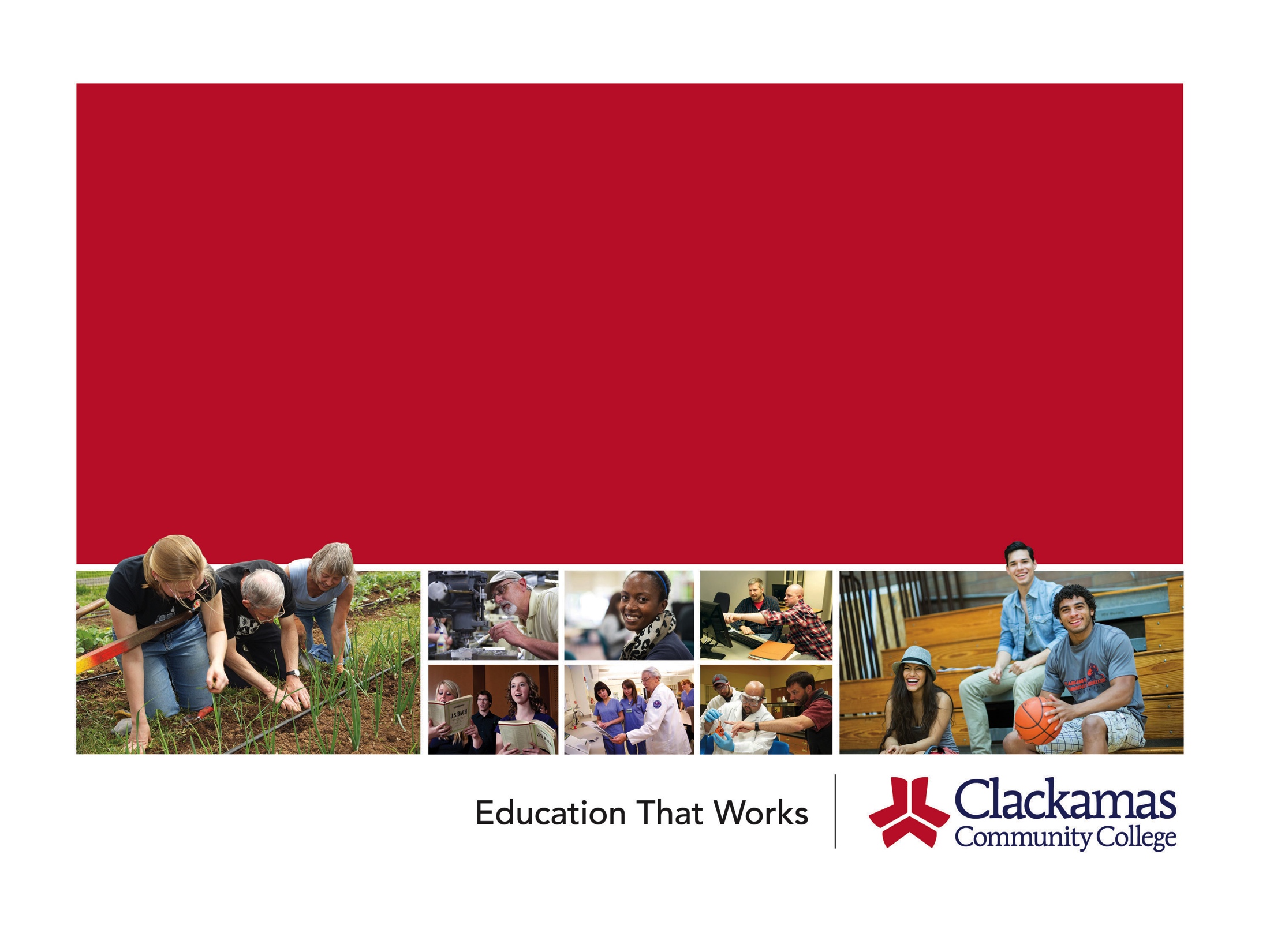 Instructional Standards & Procedures Committee2018-19 Update
Committee Charge
The Instructional Standards and Procedures (ISP) Committee is charged with the task of regularly reviewing as well as updating, adding and making changes to the Instructional Standards and Procedures of Clackamas Community College. This committee works to maintain a fair and thorough process in the consideration, evaluation and decision-making related to Instructional Standards and Procedures.
Membership
Current Chair: Sue Goff
Members: Representative across divisions, majority faculty
3 year rotation 
Meeting Schedule: 2nd and 4th Fridays, 8-9:30
Agendas, Minutes, and ISP documents are found on the ISP Committee Portal Site
Committee Goals for 2018-19
Currency
All ISPs reviewed at least every 5 years
ISP/ARC Relationship and Work Flow
Create New ISPs as needed
Calendar Project
Website Project